Witaj, jestem Iza. Przygotowałam dla Ciebie puzzle, które możesz wykorzystać w swojej prezentacji
Udanego tworzenia :)
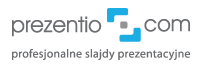 Gotowy zestaw puzzli z blogu Prezentio
Zapomniałeś jak to zrobić samemu? Sprawdź na blogu: http://prezentio.com/pl/puzzle-powerpoint-jak-darmowy-szablon/
Rozgrupuj, zmień wielkość, kolor…
Stwórz własny diagram, dodaj ikonki…
Wpisz swój tekst
Wpisz swój tekst
Wpisz swój tekst
Wpisz swój tekst
Więcej takich ikonek i wiedzę jak robić mocne, wizualne slajdy zdobędziesz na naszym szkoleniu:
www.Prezentio.com
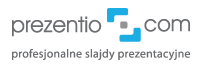 Podoba Ci się taka grafika? Jeżeli tak, to zapraszam po więcej na naszą stronę:
www.infodiagram.com
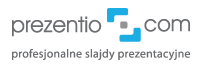